Partitioning Clustering – K-Means
Cluster Analysis
Cluster analysis or Clustering is the task of grouping a set of objects in such a way that objects in the same group (called a cluster) are more similar to each other than to those in other groups (clusters).

Unsupervised learning technique
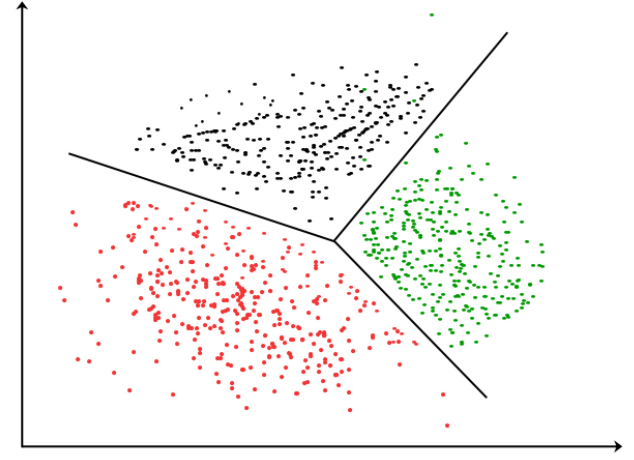 Applications of Clustering
Market and Customer segmentation
Search Results
Medical Imaging Analysis
Fraud Detection
Identification of Cancer Cells
Biological Data Analysis
Requirements of Clustering Algorithm
Scalability
Ability to deal with different kinds of attributes
High dimensionality
Ability to deal with noisy data
Interpretability
What is not Cluster Analysis
Results of a Query
Association Analysis
Supervised Classification
Simple Segmentation
Types of Clustering
Partitioning Clustering	
Hierarchical Clustering
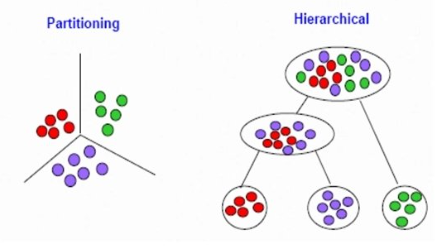